Сравнительный анализ ФГОС ООО в рамках изучения предмета «История» и реализации ФООП.
Спикер: Учитель истории и обществознания 
Кривойван О.Ю.
Актуальность
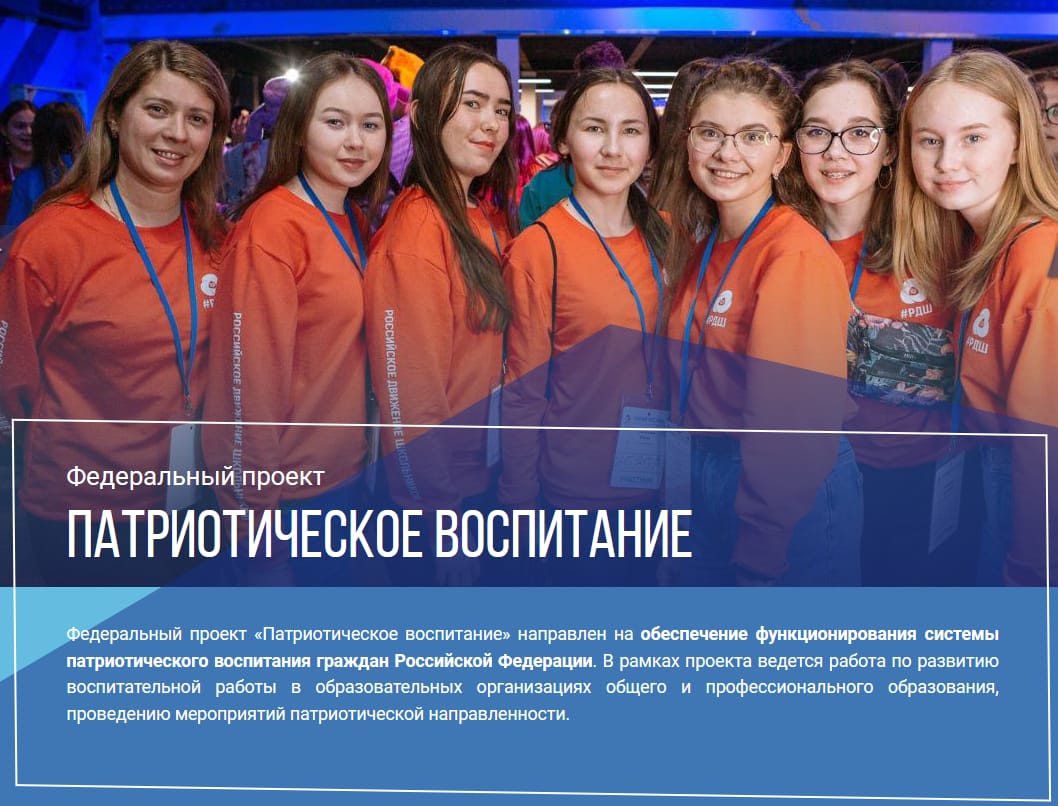 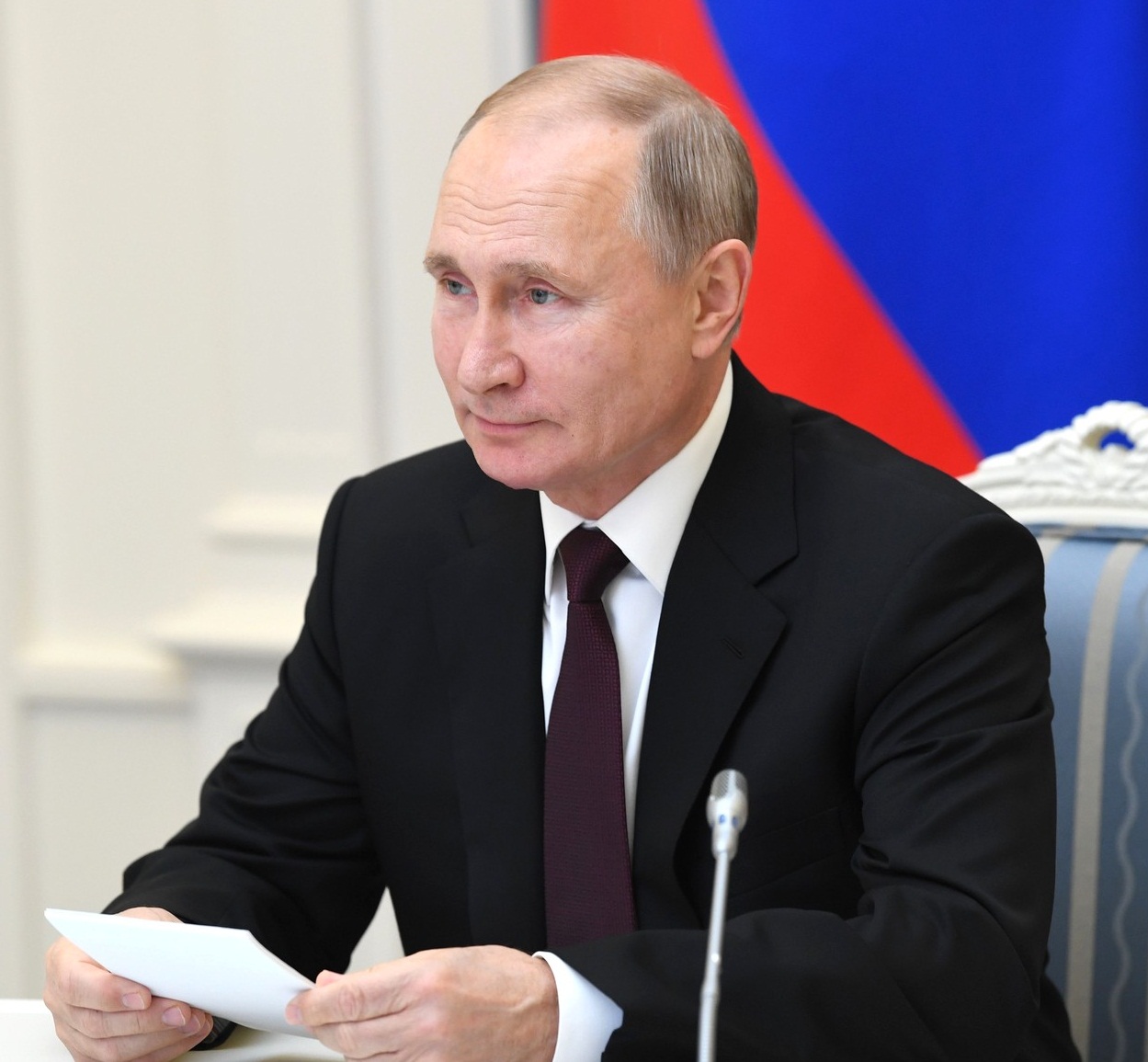 Содержание
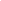 .
1.Главные два документа для образовательного процесса – это ФЗ-273 «Об образовании в Российской Федерации» и ФГОС. Введение ФООП – означает лишь, что реализовывать требования ФГОС и ФЗ мы должны, ориентируясь на предложения ФОП.
Федеральные государственные образовательные стандарты (ФГОС) – это совокупность требований, обязательных при реализации основных образовательных программ начального общего, основного общего, среднего (полного) общего, начального профессионального, среднего профессионального и высшего профессионального образования образовательными учреждениями, имеющими государственную аккредитацию.
Федеральные основные общеобразовательные программы (ФООП)  - это учебно-методическая документация, включающая федеральные рабочие программы учебных предметов, учебный план, календарный учебный график, рабочую программу воспитания и календарный план воспитательной работы, определяющая единые для РФ базовые объем и содержание образования определенного уровня, планируемые результаты освоения образовательной программы.
цель  внедрения ФООП
-создание единого образовательного пространства во всей стране
Жесткие ограничения (ст. 12 ч. 6.3. ФЗ-273) наложены на предметы гуманитарного цикла ООО и СОО
"Русский язык", 
"Литература",
 "История", 
«Обществознание", 
"География" 
"Основы безопасности жизнедеятельности". 
По этим предметам педагоги теперь не могут отступать от ФРП ни в часах, ни в содержании, ни в результатах. ФОП устанавливает базовые объем, содержание и планируемые результаты
https://edsoo.ru/
"
Аспекты новизны:
Обновленные ФГОС в связи с введением федеральных программ означают обязательство школы по обеспечению условий для обучающихся достичь не менее чем на базовом уровне всех образовательных результатов, - единые для всех содержание и образовательные результаты. Если предыдущий ФГОС говорил о требованиях к результатам, то обновленный ФГОС в связке с ФОП говорит о ЕДИНОМ содержании. 
Ограничение самостоятельности образовательной организации в разработке учебного плана по предмету история. Есть предметы(и к ним относится история) , где нельзя будет подвинуть часы рабочих программ. Свободы оперирования часами стало значительно меньше. Распределение часов внутри рабочих программ могут делать сами педагоги.
Аспекты новизны
Содержание предмета «История» прописанное в ФОП, в целом не сильно изменилось на уровне основного общего образования. Кроме появления нового модуля в 9 классе «Введение в Новейшую историю России» из 17 часов. 
Каждый предмет должен быть обеспечен учебниками. 
Мы пользуемся линейкой УМК под ред. Торкунова А.В, Вигасин А. А., Годер Г. И., Свенцицкая И. С., Е. В. Агибалова, Г. М. Донской, Юдовская А. Я., Баранов П. А., Ванюшкина Л. М.
Актуальность новизны
Концептуальная новизна в результатах.  
 В разделе Планируемы результата изучения предмета, представлена общая характеристика планируемых результатов(личностные, метапредметные, предметные)
Далее можно увидеть предметные результаты по каждому классу отдельно, но они слишком размыто сформулированы, просто с указанием временных  рамок.  Например: «указывать (называть) место, обстоятельства, участников, результаты важнейших событий отечественной или всеобщей истории эпохи Средневековья/Нового времени. Однако в тематическом планировании перечисляются понятия, даты, персоналии с которыми нужно работать очень подробно. 
Программа формирования УУД. Соответствие необходимо обеспечить в том, что метапредметные результаты теперь  включаются в тематическое планирование рабочих программ и они дают в совокупности эффект опыта функциональной грамотности.
Выводы:Положительное: единое содержаниеОтрицательное: предметные результаты прописаны недостаточно. Необходимо: усилить методическое сопровождение, обеспечить новыми учебниками.
Спасибо за внимание!